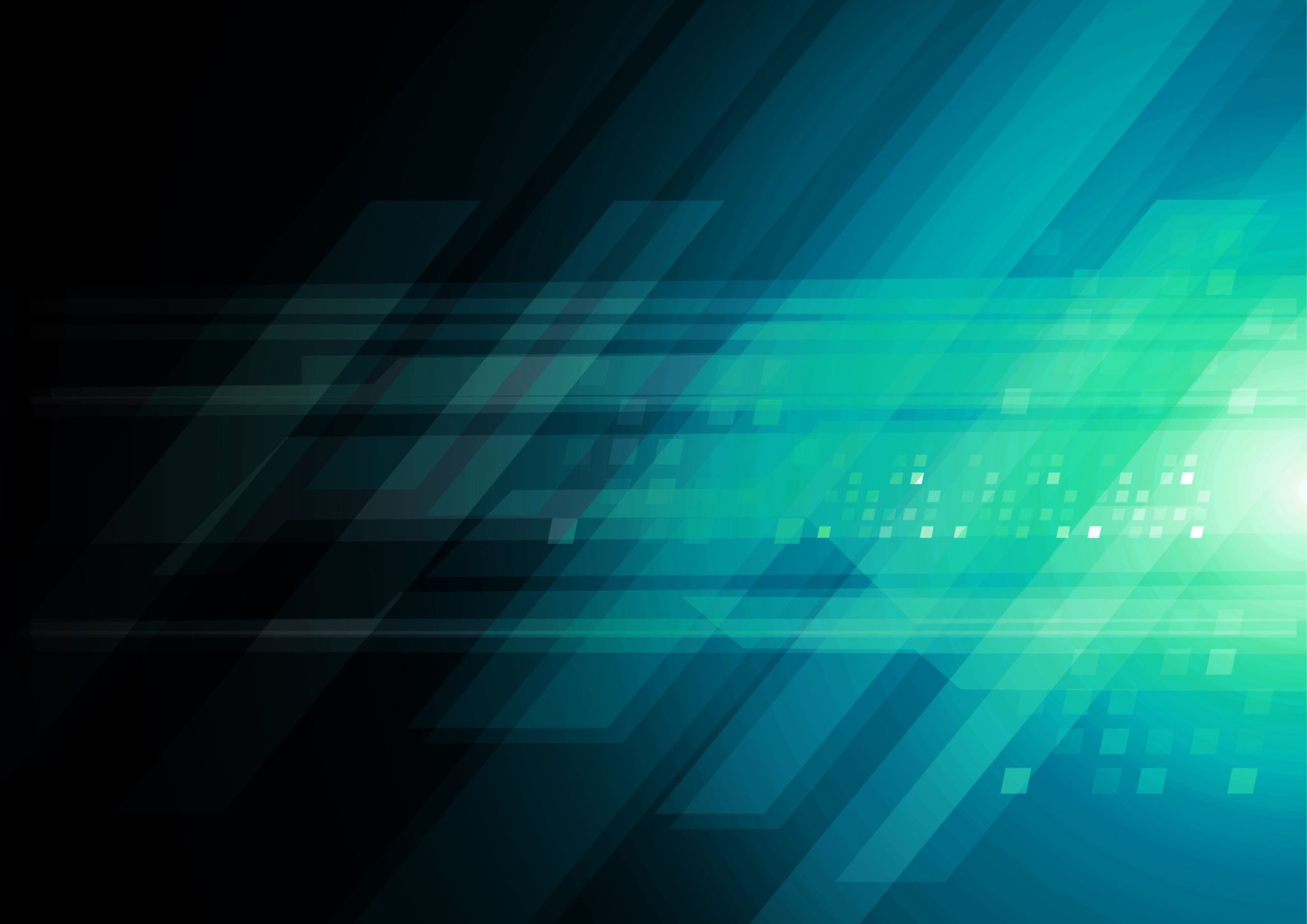 NCRA Multistate Research[Insert Project # and Title Here]
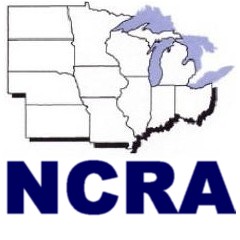 Presenter Name
Date
Multistate Research Projects—The Why
Multistate projects are one of the most unique and gratifying elements of the research enterprise of Land-grant universities.
Through broad and flexible criteria, scientists and educators have a recognized forum to collaborate and innovate with colleagues across the nation.
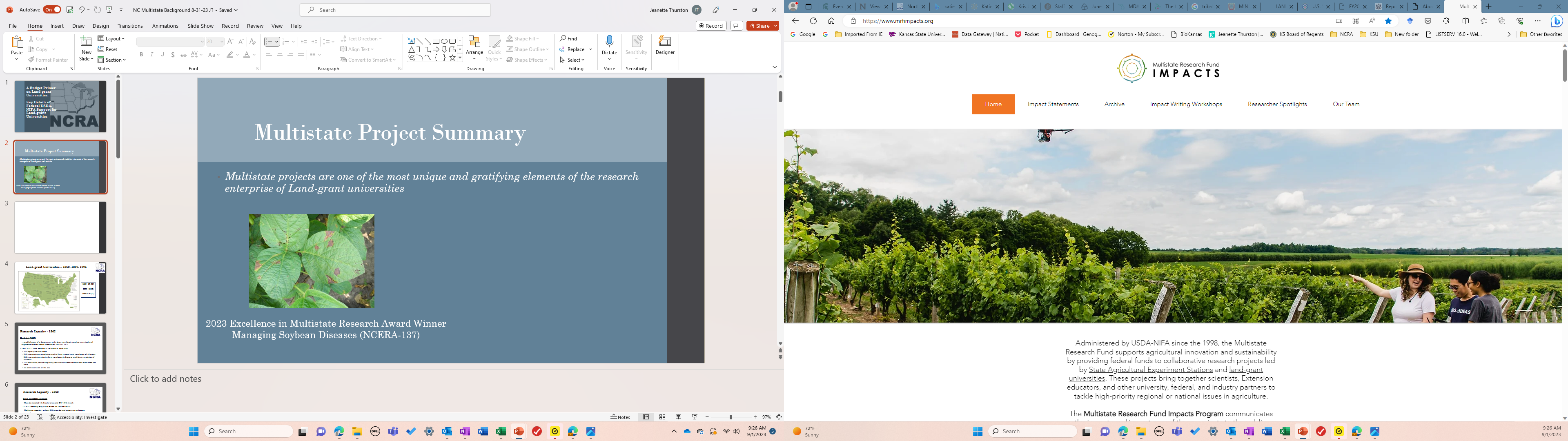 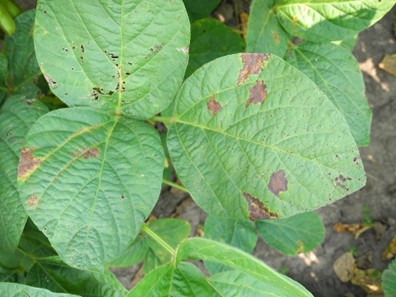 Making a Difference
2023 Excellence in Multistate Research Award Winner
Managing Soybean Diseases (NCERA-137)
https://www.mrfimpacts.org
Supporting Federal Legislation
[Speaker Notes: The Hatch Act, initiated in 1887, provides funding and broad directions on program focus to 1862 LGUs.
The size and scope of LGUs differs significantly coast-to-coast and border-to-border.  Hence, as one might suspect, the evolution of programs and functions of the LGU has significantly evolved over time.  The actual amount of ‘guidance’ provided to states has evolved over time and how the states superimpose their program priorities and direction has also evolved.
Within the Hatch appropriation, there are Hatch Regular funds and Hatch Multistate funds which have federally designated directives.
Rural population and farm numbers, state-specific compared to the national total, and coupled with a federal overhead rate of 3% comprise the actual ‘formula’ for distribution to states.
NIFA is supported by the 3% administration assessment.
Actual federal allocations are Congressionally-driven and signed off on by the Executive.  While the USDA budget in its entirety is publically available.  In addition, for Hatch (Regular and Multistate) Funds the ACTUAL and FINAL appropriation as Appendix A to each state/DC and US insular areas is provided at:  https://nifa.usda.gov/ and typing in “Hatch” in the keyword search.  Identify the particular year of interest too.  There generally is a lag in the year’s allocation that is publically available on the web.]
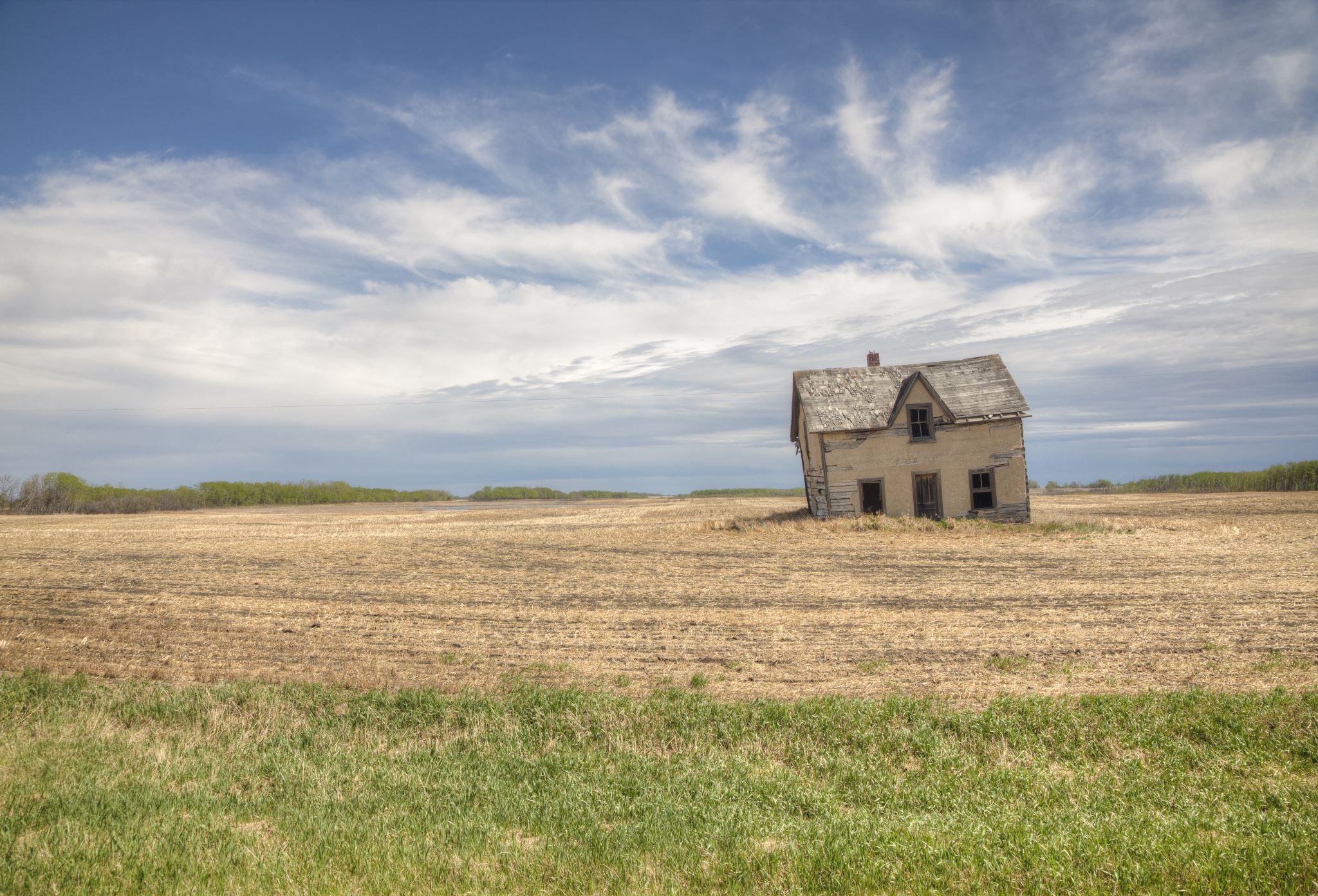 Research Capacity – 
1862 Land-grant Universities
Hatch Act (1887) 
…establishment of a department to be known and designated as an agricultural experiment station under direction of the 1862 LGU”
For FY1955 fixed base and if in excess of base then using a “formula”:
20% equally to each State
26% proportionate to relative rural in State to total rural population of all states
26% proportionate relative farm population in State to total farm population of all states
25% multistate, multidisciplinary, multi-institutional research and more than one state
3% administration of the Act
[Speaker Notes: The Hatch Act, initiated in 1887, provides funding and broad directions on program focus to 1862 LGUs.
Within the Hatch appropriation, there are Hatch Regular funds and Hatch Multistate funds which have federally designated directives.
Rural population and farm numbers, state-specific compared to the national total, and coupled with a federal overhead rate of 3% comprise the actual ‘formula’ for distribution to states.
NIFA is supported by the 3% administration assessment.
Actual federal allocations are Congressionally-driven and signed off on by the Executive.  While the USDA budget in its entirety is publically available.  In addition, for Hatch (Regular and Multistate) Funds the ACTUAL and FINAL appropriation as Appendix A to each state/DC and US insular areas is provided at:  https://nifa.usda.gov/ and typing in “Hatch” in the keyword search.  Identify the particular year of interest too.  There generally is a lag in the year’s allocation that is publically available on the web.]
Research Capacity – 1862 Land-grant Universities
[Speaker Notes: The size and scope of LGUs differs significantly coast-to-coast and border-to-border.  Hence, as one might suspect, the evolution of programs and functions of the LGU has significantly evolved over time.  The actual amount of ‘guidance’ provided to states has evolved over time and how the states superimpose their program priorities and direction has also evolved.
All Hatch Act funds need to be matched at a minimum of 1:1 and most states leverage this federal amount by 5-10:1, so it is highly leveraged with the states making up the most significant proportion of the funds.
With some smaller institutions, the USDA Secretary of Agriculture can waive a portion of the match given extraordinary circumstances.
Regardless, the federal research support provides the foundation to conduct and compete for more resources.
A certain percentage MUST be multistate and a certain percentage must be integrated with Extension.
Hatch appropriations can used for total of two years only, otherwise they revert back to the U.S. Treasury.]
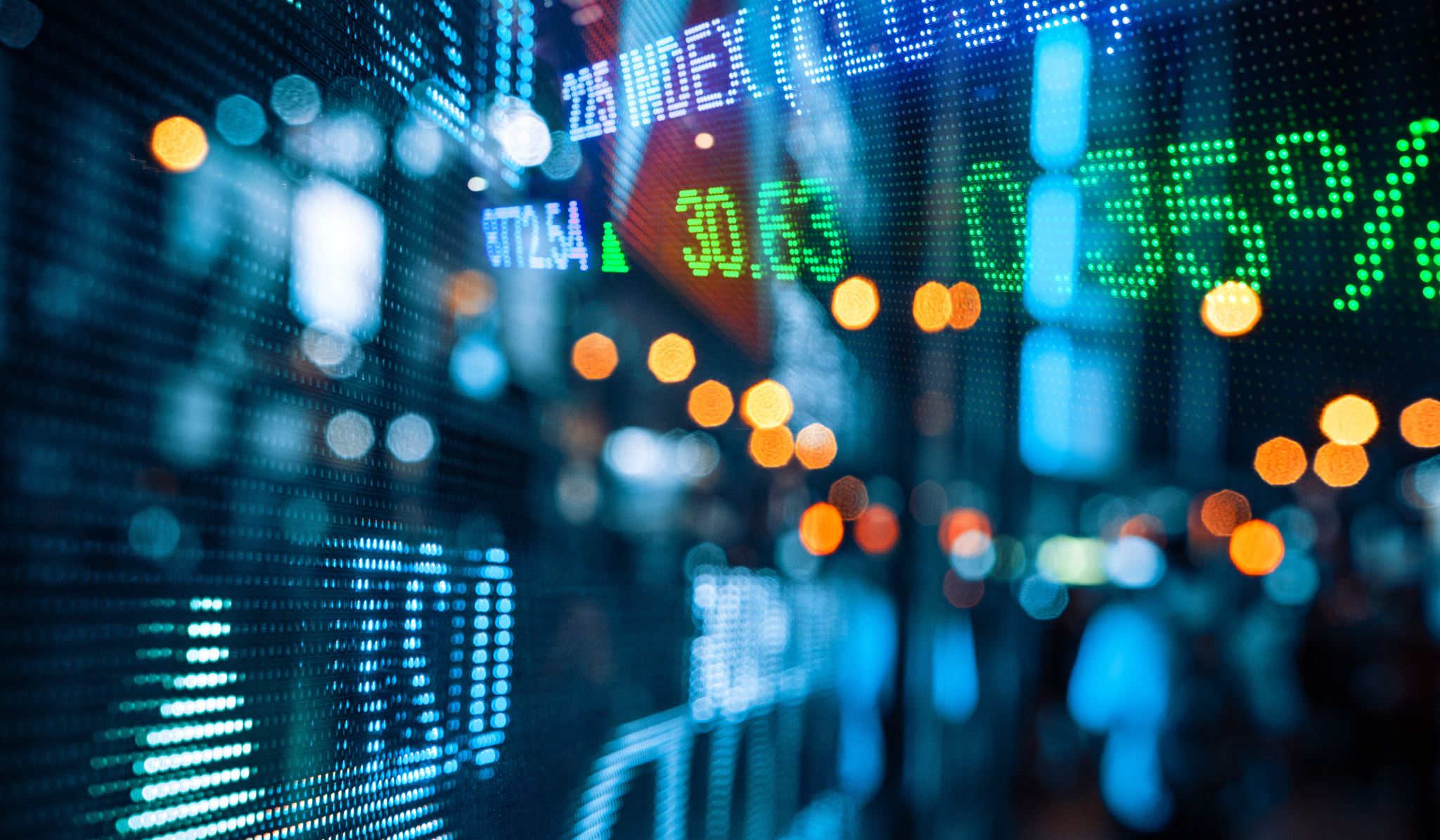 Hatch Funding FY24:Nation and North Central Region
FY2024--$265M Hatch Act, 57 institutions (minus federal administration and small business set asides, ~6%)
Hatch Multistate: ~$61M
NCR total Hatch Multistate: ~$16M (~25% of total)
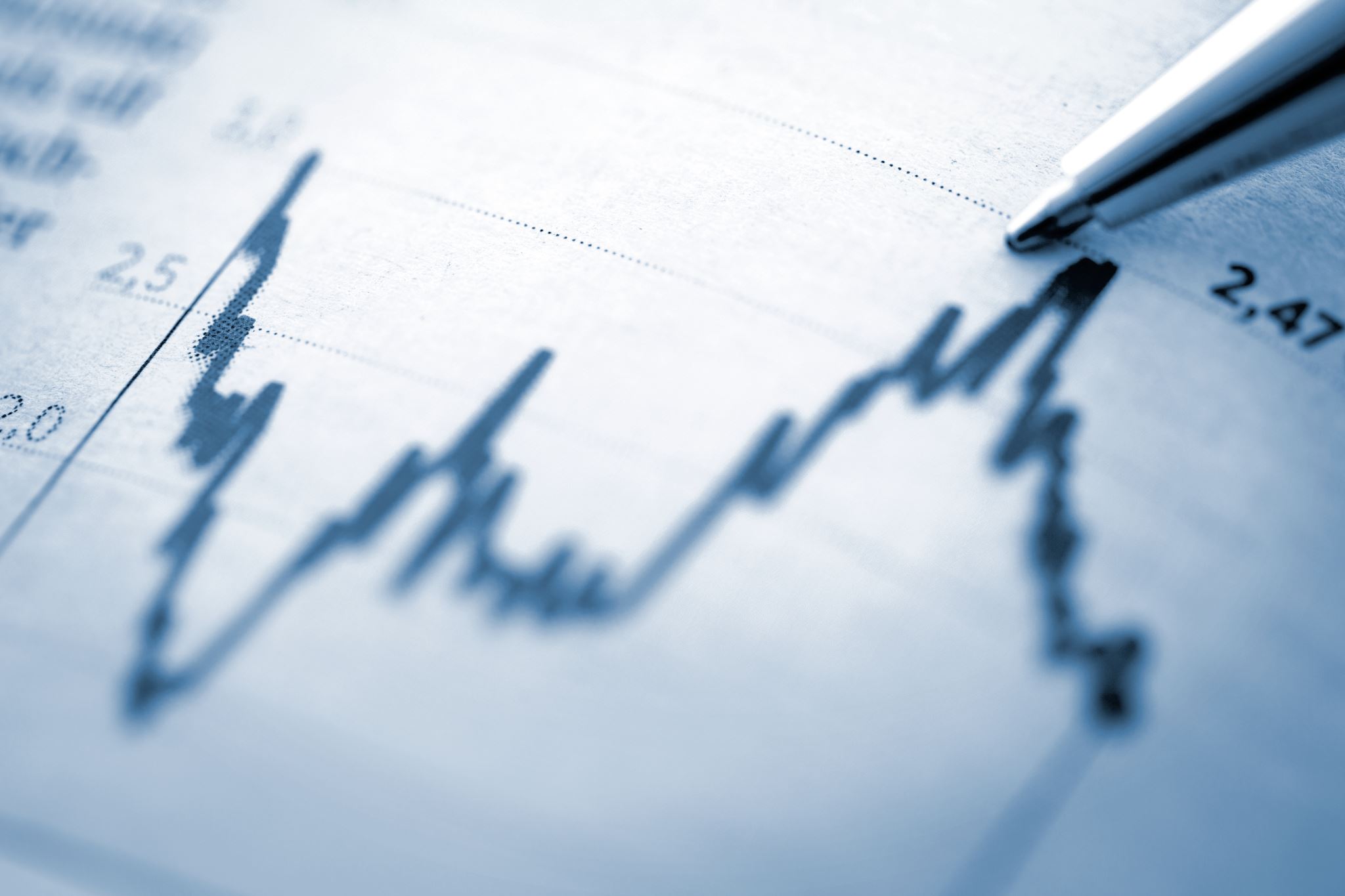 Required Reporting—Accountability and Results
1998 Agricultural Research, Extension, and Education Reform Act of 1998 (AREERA) amended capacity programs (Hatch Act of 1887, Smith Lever Act of 1914, and 1444 and 1445 of the National Ag Research, Extension, and Teaching policy Act of 1979) to require USDA-approved Plans of Work from each eligible SAES prior to the distribution of funds
AREERA also requires scientific peer review of all capacity funded research, including multistate and integrated research 
State ag experiment station directors (SAES) have responsibility for the multistate research program and have delegated it to the regional associations.
[Speaker Notes: The multistate research program was created as an organized, trusted, "official" way to spend the required 25% so that states don't have to figure it out on their own. Just a possible helpful tidbit. This helps answer the "why" of the program and NIMSS.]
Role of Regional Associations or SAES Directors in Hatch Multistate Research Funding
4-1862 regional associations, 1-1890 regional association for research (equivalent number for Cooperative Extension regional associations)
Facilitate the cooperation, coordination, planning, and other management of regional and national food, agriculture and natural resources research*
*1890, 1994, and some 1862 LGUs are not required by AREERA to have multistate research or integrated research and extension activities.
Management of regional multistate research includes:
collect stakeholder input, 
establish research priorities,
facilitate research collaboration, coordination,
manage multistate research portfolio, including scientific peer review, 
establish regional partnerships, 
and other activities as needed.
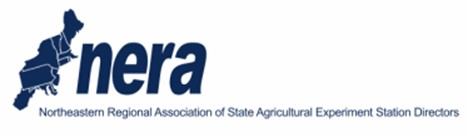 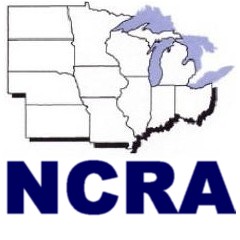 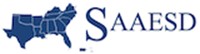 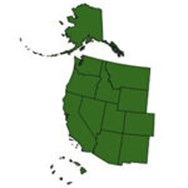 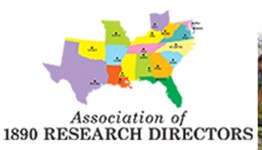 WAAESD
[Speaker Notes: Membership open—other LGU, federal agencies, and other scientists are welcome to join these project teams.]
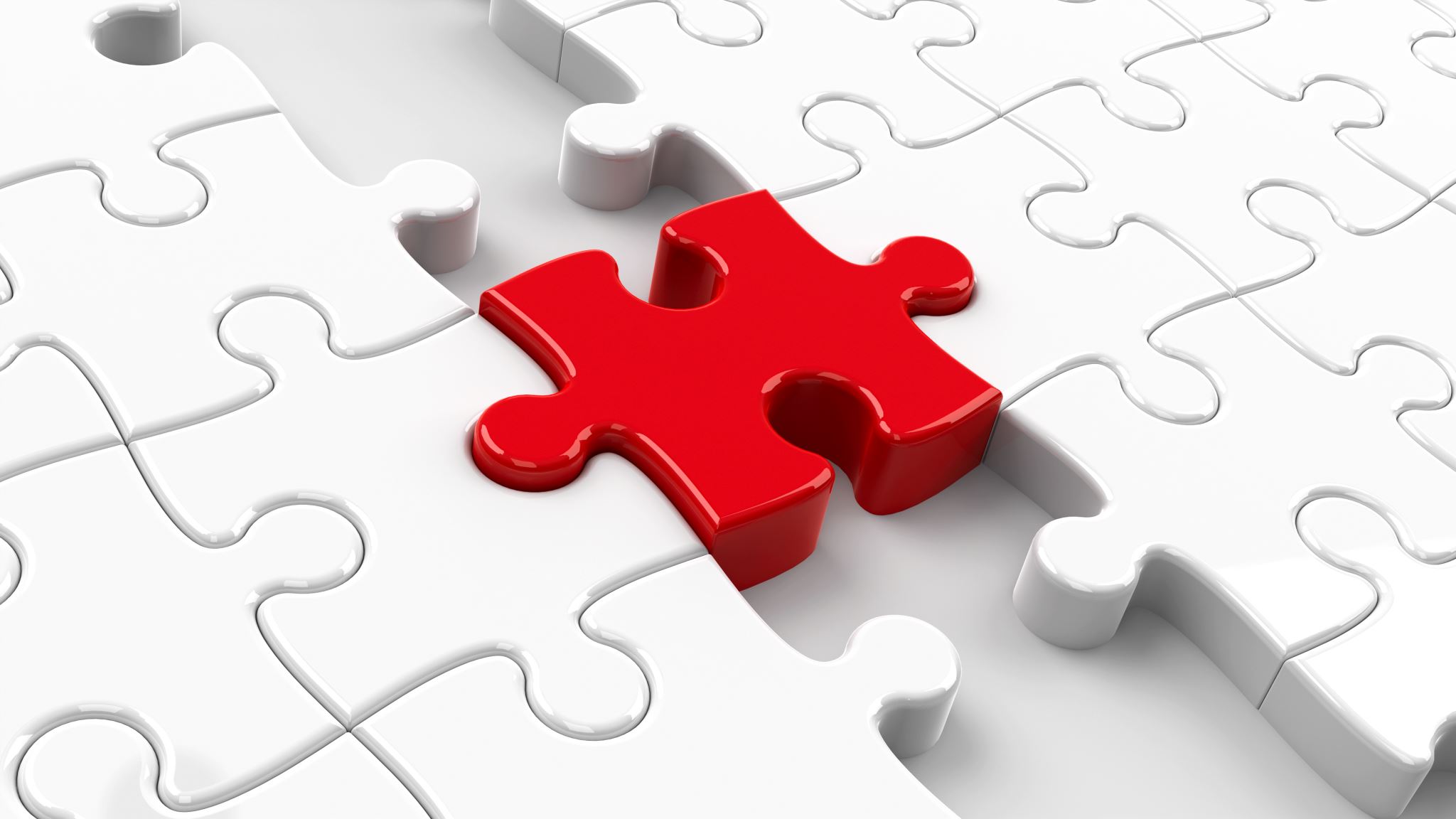 NCRAPromotes and facilitates collaboration, coordination and communication across NCRA Land-grant university members, partners, and stakeholders at the regional, national, and international levels.
12 Member Institutions
Established 1947
> 90 multistate research projects portfolio
NC specific projects have nationwide participation and topics cut across food, agriculture and natural resources topics
12 Directors of Ag Experiment Stations make up voting body
CEO/Chair- Dr. Gary Pierzynski Check with NCRA office to make sure this is accurate!
Regional level initiatives and activities (e.g., Climate Research Program, new Administrator’s Bootcamp, NCRA Ag Communicators Consortium)
Engage with Association of Public and Land Grant Universities (APLU) at the national level through service on budget, legislations and advocacy, science and technology, diversity catalyst, and other committees.
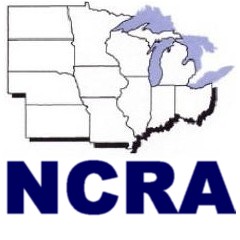 NCRA Office- We are here to help! https:www.ncra-saes.org
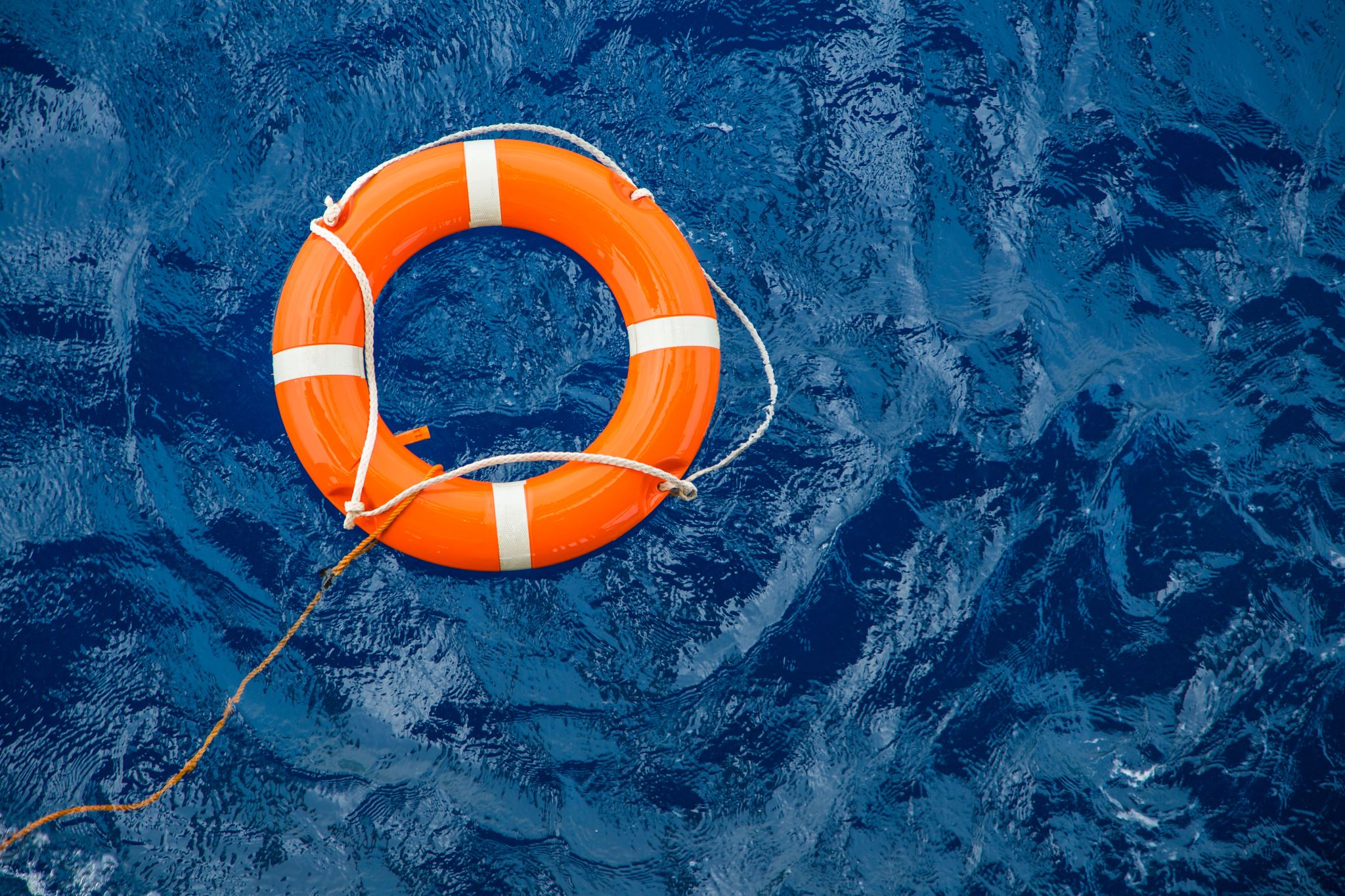 Jeanette Thurston—Executive Director
Christina (Chris) Hamilton—Assistant Director and regional NIMSS System Administrator

Multistate specific activities:
Oversees the NC Multistate portfolio
Works with AAs to ensure projects meet annually and submit complete, on-time reports to NIMSS
Assists AAs, committee members, and SAES staff with NIMSS
Shares appropriate information from NCRA directors with AAs and committees
Coordinates project review process for NC
Informs NIFA that projects have been regionally approved, then NIFA assigns a representative.

NCRA WEBSITE HAS A LOT OF MULTISTATE PROJECT RESOURCES INCLUDING:
NC virtual multistate project handbook, NRSP guidelines and several other resources
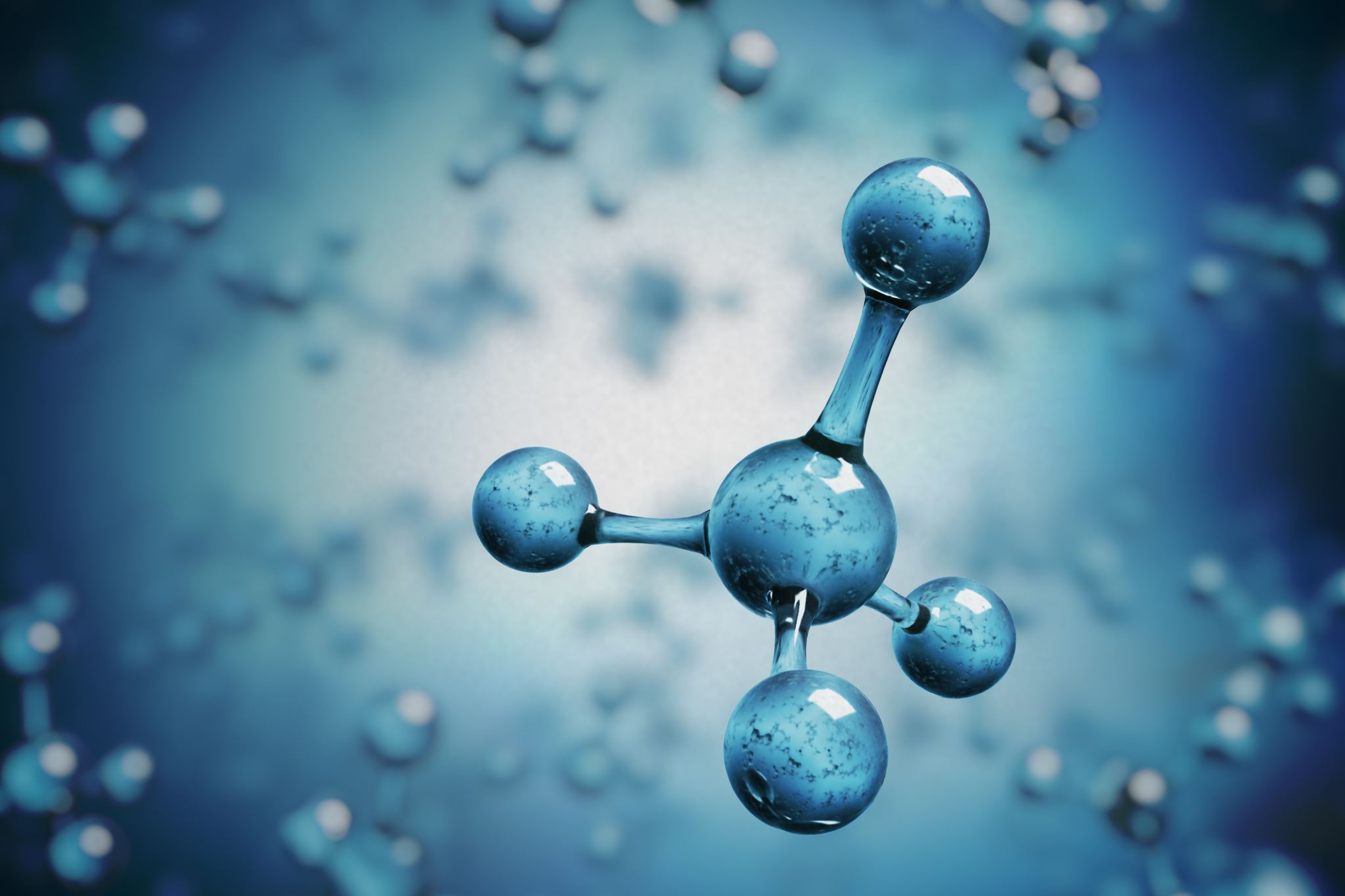 Hatch Multistate Research
NCRA Multistate Committee Overview
NC’s – Research (~49)
ERA’s – Education (teaching and Extension) and Research Activity (~19)
DC’s – Development Committees (2)
CC’s – Coordinating Committees (13)
AC’s – Advisory Committees (11) – Dept Heads who review multistate projects in their field
500’s - Rapid Response (0) 

NRSP’s – National Research Support Projects (currently, 6)
“Off the top” funding before allocations to states
Hatch Multistate Research Committees
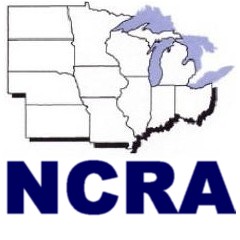 Regionally coordinated and membership not restricted*
Financial support varies by institution
Funding focused on research committees 
Multistate Committees are beneficial to members:
Building networks and leadership opportunities for early career faculty
Networking, strengthening relationships, and identifying collaboration and other opportunities
Direct engagement with NIFA 
Updates at the federal, regional and state levels
Financial support
More details, next slide
Advisory Committees (AC), NCRA Multistate Research Committee (MRC), Administrative Advisors (AA), NIFA, committee chairs and the committees all help set the bar for achievement
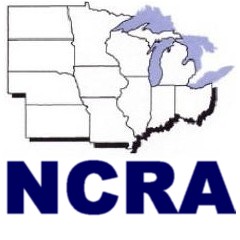 Benefits of Multistate Research Committee's—Spread the Word!
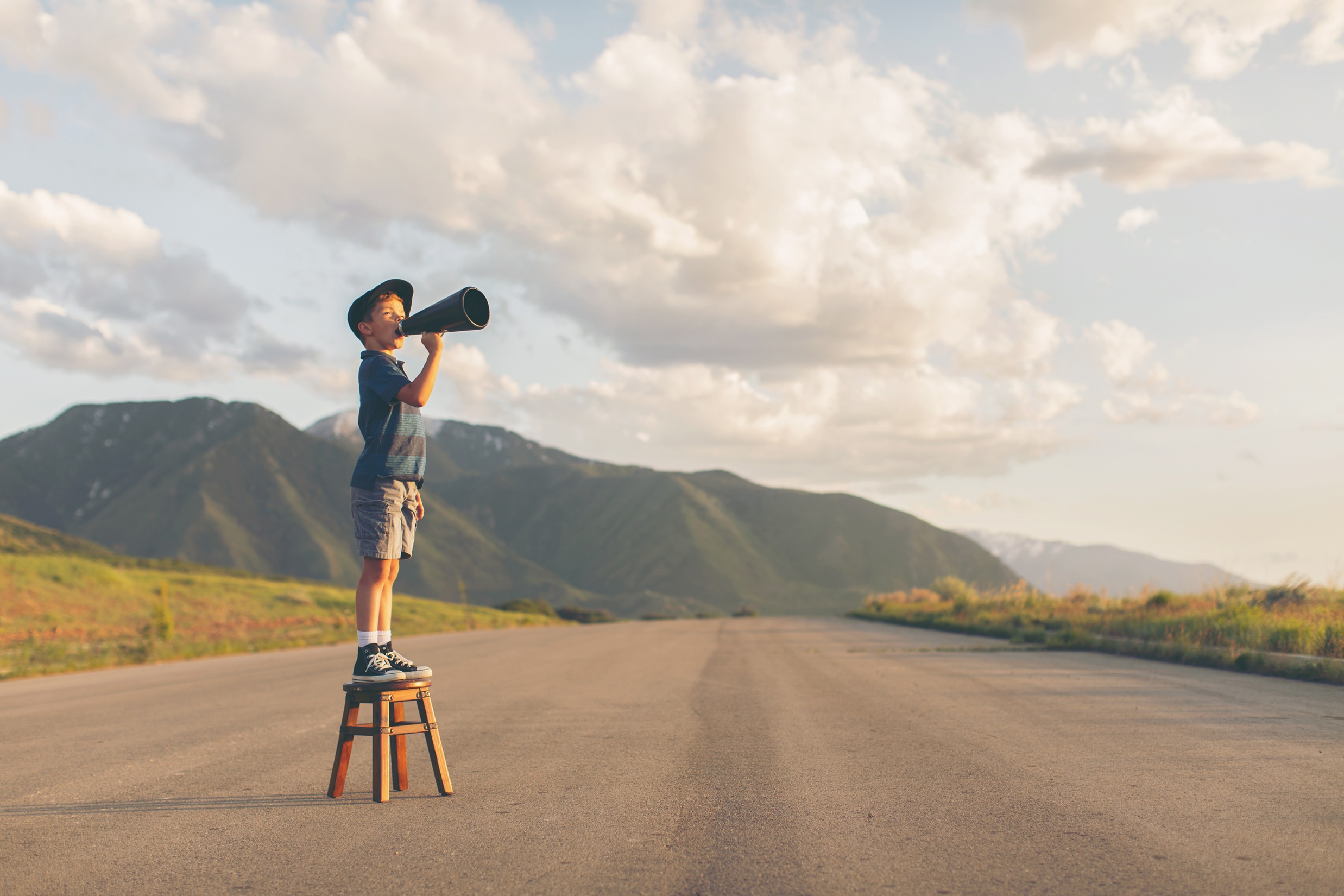 Unique and timely topics for collaboration
Leverage facilities, equipment, expertise, databases, etc
Project members may be familiar with grant programs, serve as journal editors, successful faculty members, reviewers for retention or P and/or T, etc
Identifying and recruiting graduate students and postdocs
Engage with federal (including NIFA) and other stakeholders
Leadership opportunities
Professional development skills
Financial support (travel, salary and fringe, grad students, technicians, operations, etc.)—varies by institution
Modest accountability requirements—opportunities outweigh the time commitment (next slide)
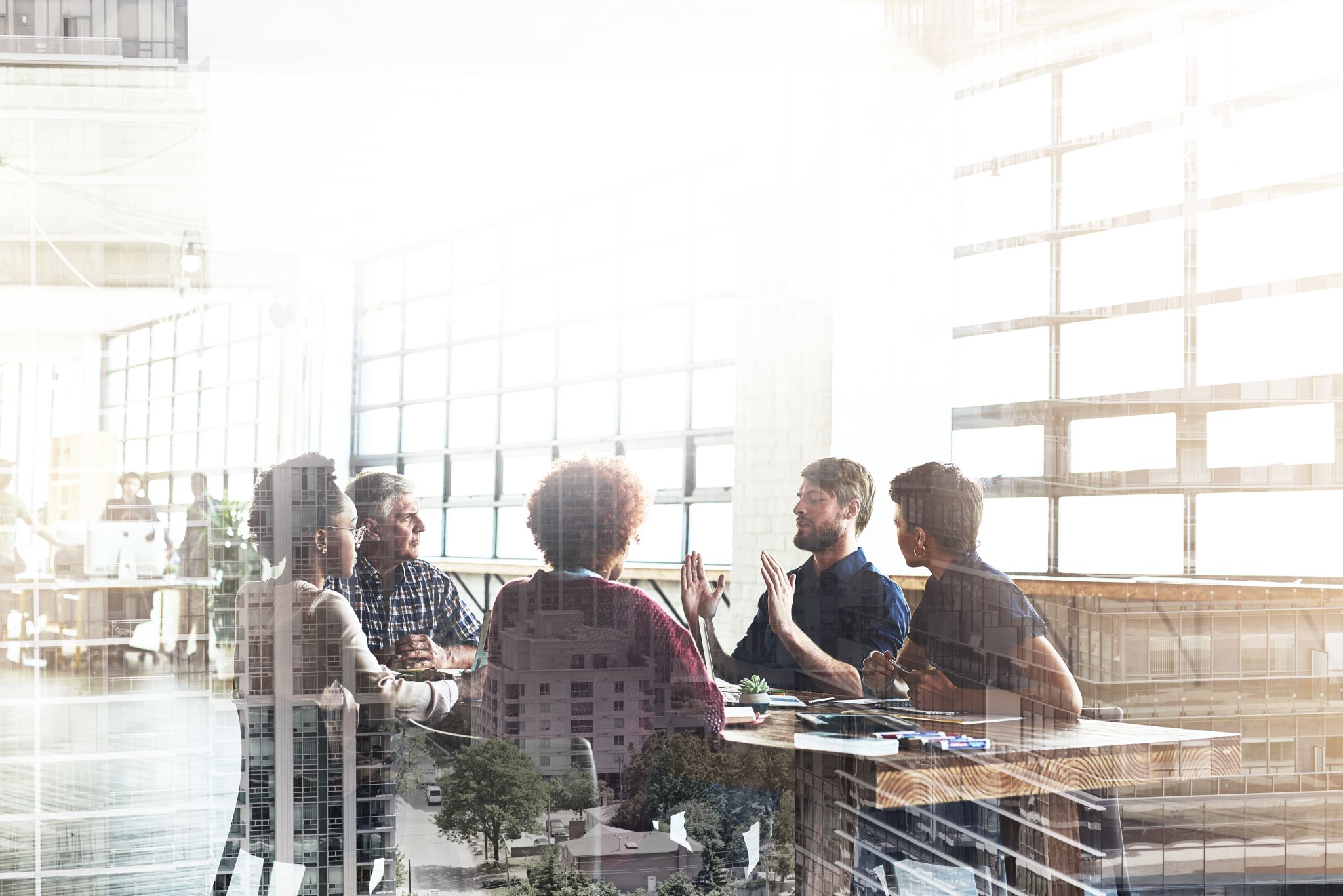 Committee Responsibilities
Participant appointment by your AES director
Plan annual (or more) meetings (agenda, leadership, notes)
Conduct meeting (tied to project objectives)
Encourage broad participation with LGUs, non-LGUs, USDA ARS, other federal-state agencies, public and private sector
Create annual (SAES-422s/termination) reports
Multistate, collaborative work, outputs, impacts
NIMSS (collect report data)
MRF Impacts (impact reporting)
Check out National Impact Database and MRF Impacts Reporting (another NCRA ppt presentation)
Project renewal
REEport/NRS is the individual SAES report, not an individual PI/faculty member
[Speaker Notes: Each SAES researcher on a research multistate creates their own individual project in REEport/NRS that contributes to the individual SAES report. This is in comparison to NIMSS where the reporting is committee based, not individual.]
How do you (or your colleague) join a multistate committee?
Project Reviews
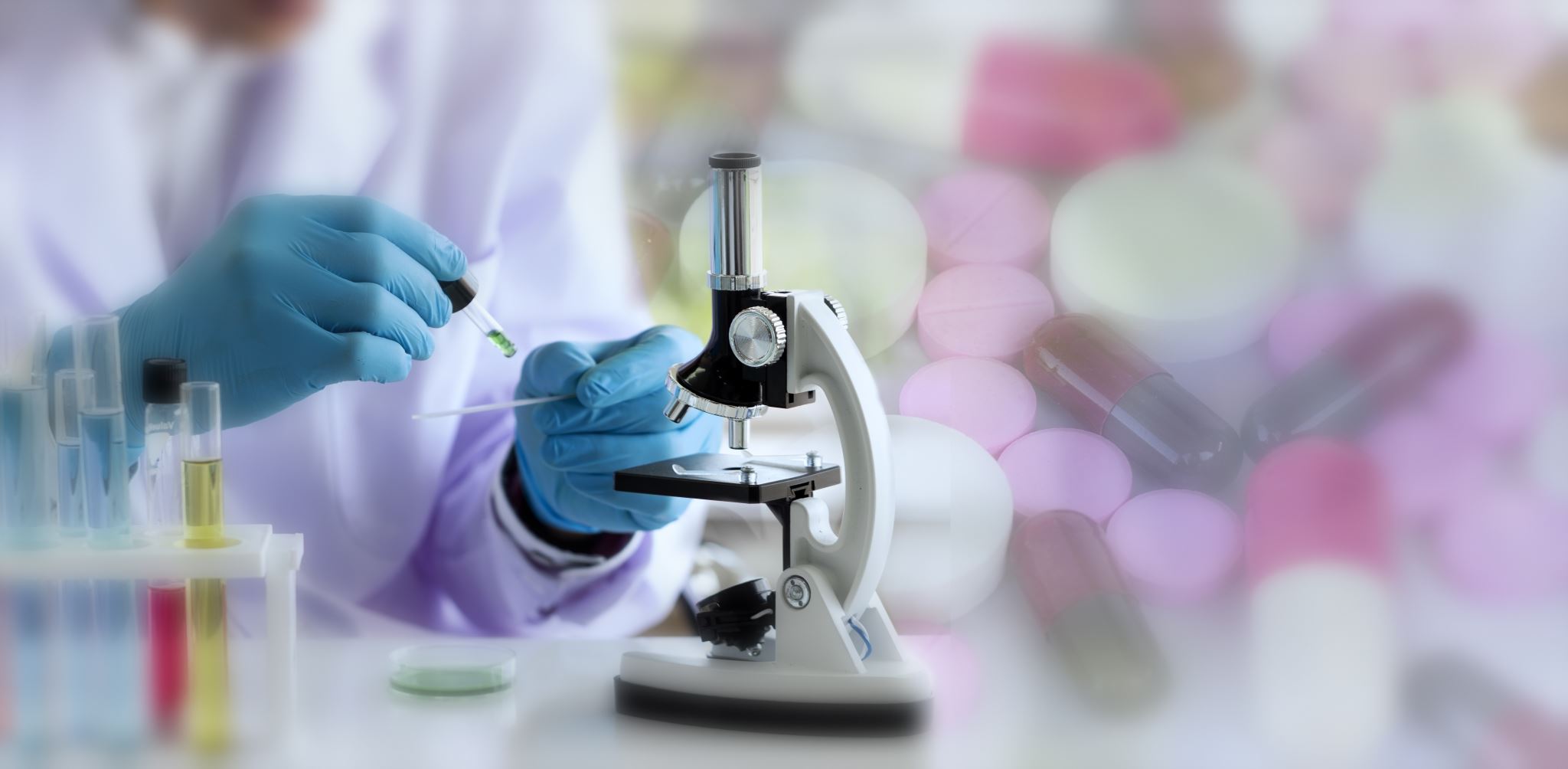 Renewals and new projects reviewed by AA
Active projects have midterm review by AA
NCAC (NC Advisory Committee) of heads/chairs conduct scientific disciplinary review OR 2-3 experts are selected as peer reviewers if we don’
NC MRC (Multistate Research Committee) does individual and collective reviews considering AAs, NCAC/Experts resulting in recommendations to NCRA
[Speaker Notes: Multistate research committees don’t have to submit a midterm report! At midterm review time, NCRA Multistate review committee and appropriate NCACs are only evaluating the existing annual reports.]
NCRA Timeline:  5-Year Multistate Research Project
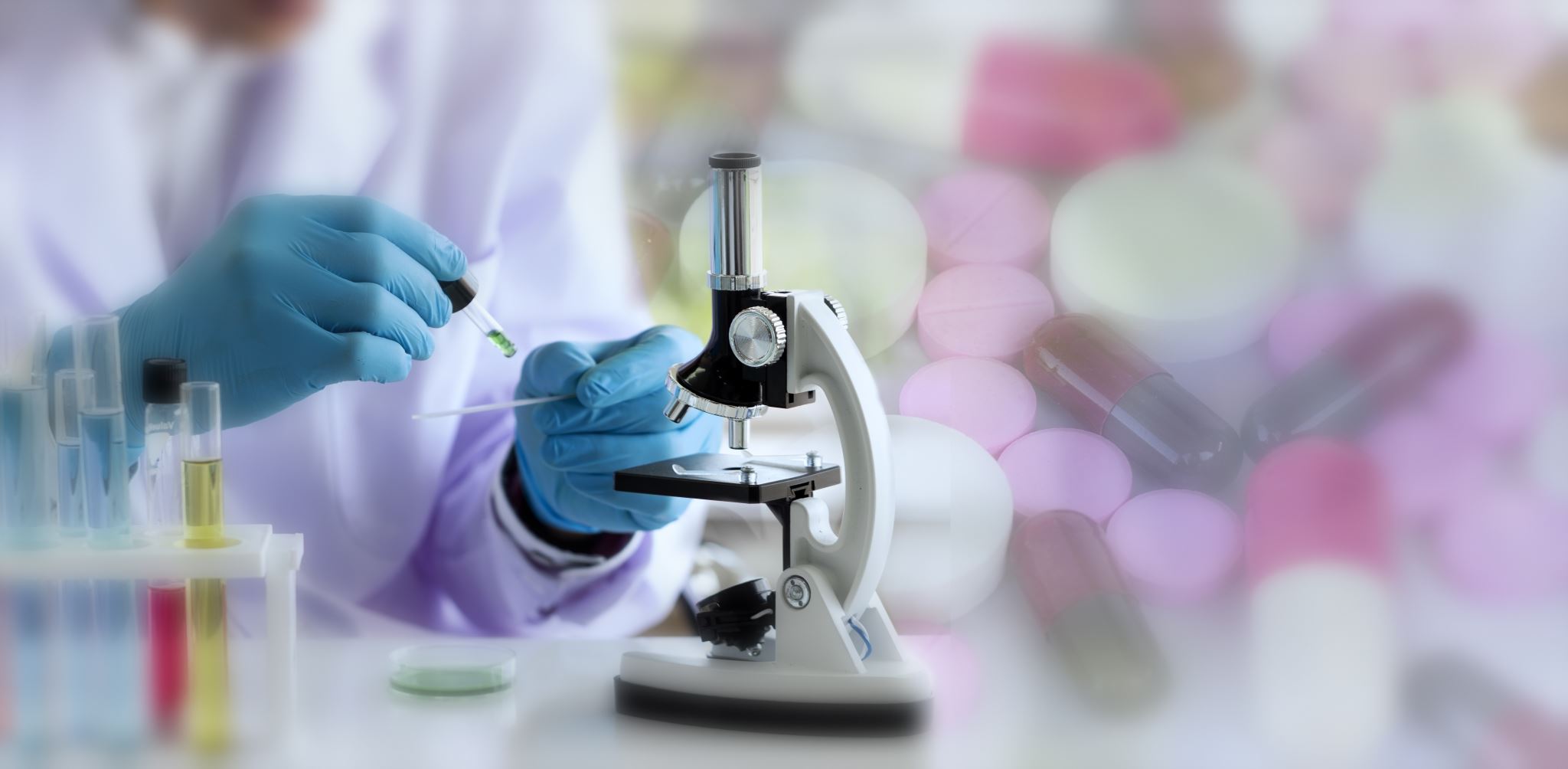 This Multistate Committee’s Timeline
Project start date:
Mid term review due: 
Renewal proposal due: 
Annual report due (60 days after meeting):
Needed updates to NIMSS editor or technical team (incoming chair?)?
[Speaker Notes: Update here with your project’s dates. Check with the NCRA office if you’re not sure!]
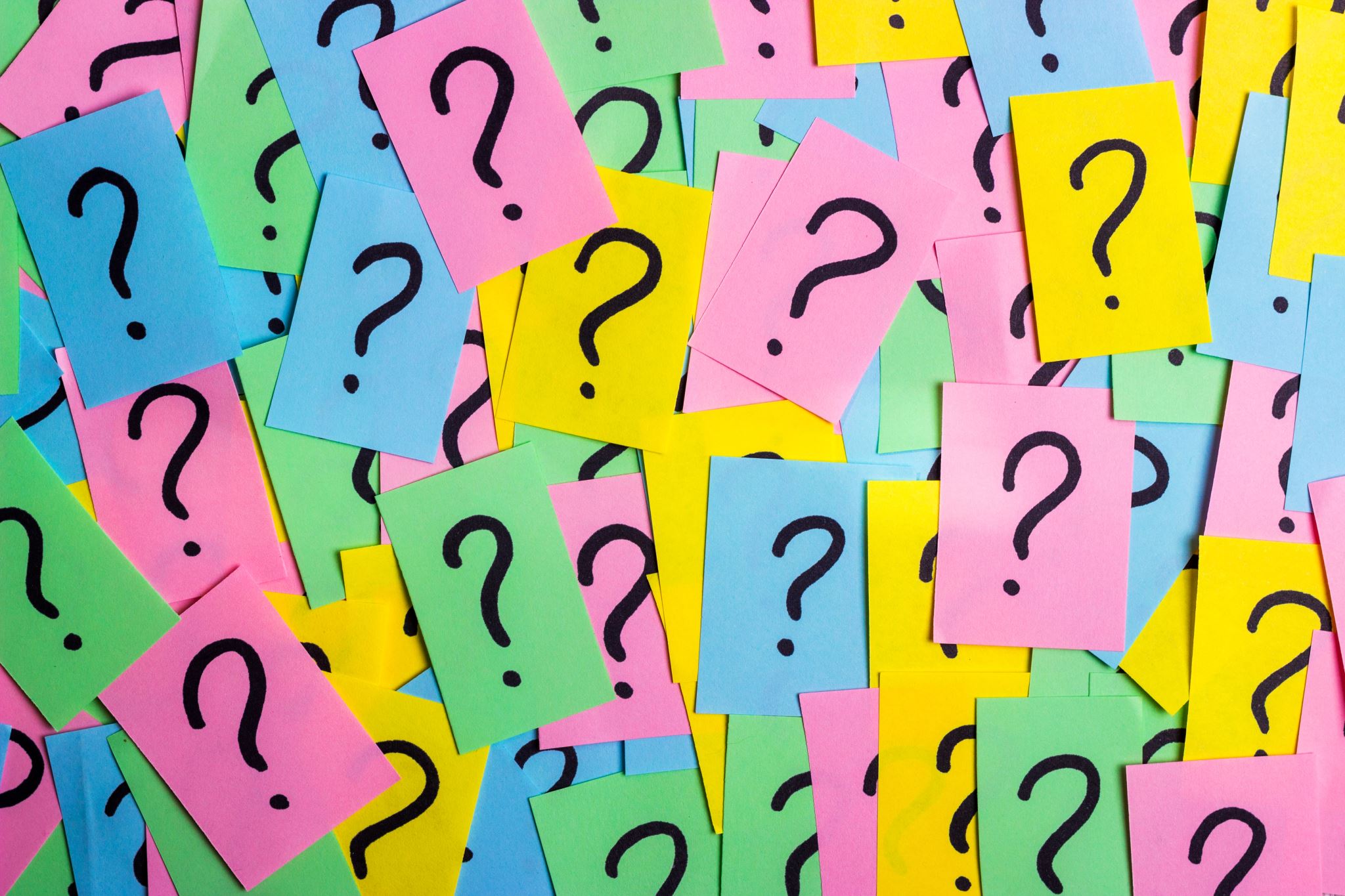 Questions?